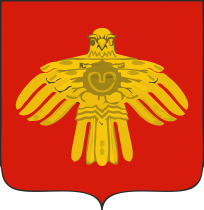 БЮДЖЕТ ДЛЯ ГРАЖДАН СЕЛЬСКОГО ПОСЕЛЕНИЯ «ИОССЕР»
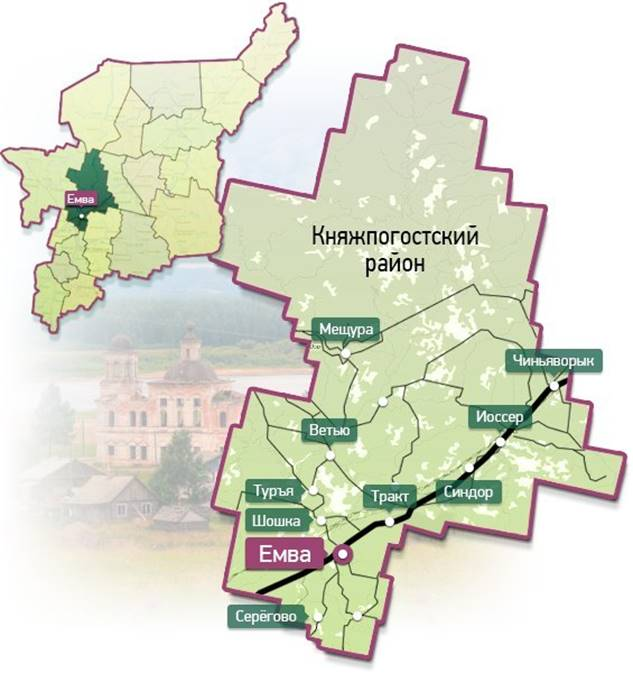 Финансовое управление администрации 
муниципального района «Княжпогостский»

г. Емва
БЮДЖЕТ ДЛЯ ГРАЖДАН
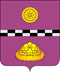 Уважаемые жители и гости 
муниципального образования сельского поселения «Иоссер»!
	В целях повышения прозрачности бюджета и бюджетного процесса Финансовым управлением администрации муниципального района «Княжпогостский» разработан информационный ресурс "Бюджет для граждан". Излагая материал, мы постарались в доступной для граждан форме разъяснить все тонкости сложных механизмов бюджетного процесса. 
	Как формируется доходная и расходная часть бюджета сельского поселения «Иоссер»?  Сколько тратится из средств из бюджета на  социальную политику, жилищно-коммунальное хозяйство и другие отрасли? Какие программы приняты на уровне сельского поселения «Иоссер» и какое финансирование выделено на данные программы? Ответы на эти и ряд других вопросов содержит "Бюджет для граждан".
	В электронном издании даны определения терминов, рассмотрен механизм бюджетного процесса в сельском поселении «Иоссер». Ключевые параметры бюджета сельского поселения «Иоссер» на 2017 финансовый год и плановый период 2018 и 2019 годов приведены в основном разделе практически в полном объеме, дают наглядное представление о сложившейся ситуации в поселении.
	Мы надеемся, что информационный ресурс "Бюджет для граждан" будет интересен для каждого жителя сельского поселения «Иоссер»
БЮДЖЕТ ДЛЯ ГРАЖДАНАзбука бюджета
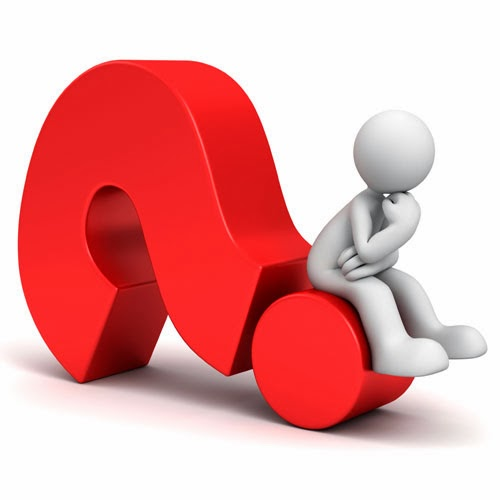 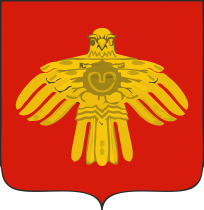 Что такое «Бюджет для граждан»?
	Бюджет для граждан - документ, содержащий основные положения закона о бюджете в доступной для широкого круга заинтересованных пользователей форме, разработанный в целях ознакомления граждан с основными целями, задачами бюджетной политики, планируемыми и достигнутыми результатами использования бюджетных средств.
	Бюджет- это форма образования и расходования денежных средств, предназначенных для финансового обеспечения задач и функций государства и местного самоуправления (статья 6 Бюджетного Кодекса Российской Федерации).
	Граждане- как налогоплательщики и потребители государственных и муниципальных услуг-должны быть уверены  в том, что передаваемые ими в распоряжение государства средства используются прозрачно и эффективно, приносят конкретные результаты как для общества в целом, так и для каждой семьи,  каждого человека.
	Бюджетный процесс - регламентируемая законодательством Российской Федерации деятельность органов государственной власти, органов местного самоуправления и иных участников бюджетного процесса по составлению и рассмотрению проектов бюджетов, утверждению и исполнению бюджетов, контролю за их исполнением, осуществлению бюджетного учета, составлению, внешней проверке, рассмотрению и утверждению бюджетной отчетности
БЮДЖЕТ ДЛЯ ГРАЖДАН
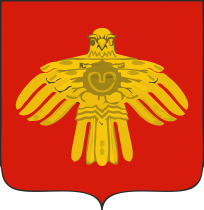 Азбука бюджета
Бюджет любой семьи делится на две части




Доходы                   Расходы
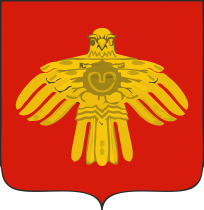 БЮДЖЕТ ДЛЯ ГРАЖДАН
Азбука бюджета










Доходы- это поступления денежных средств в бюджет
Расходы –это выплаты из бюджета денежных средств
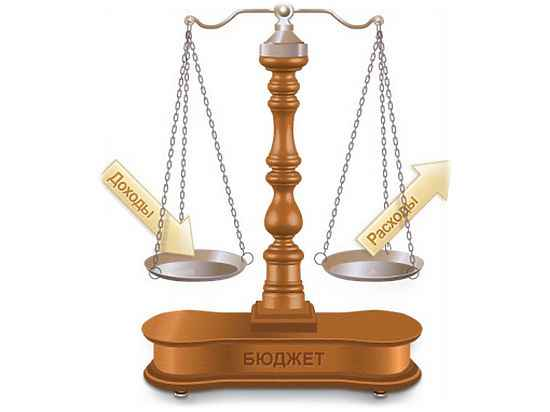 БЮДЖЕТ ДЛЯ ГРАЖДАНАзбука бюджета
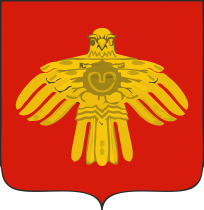 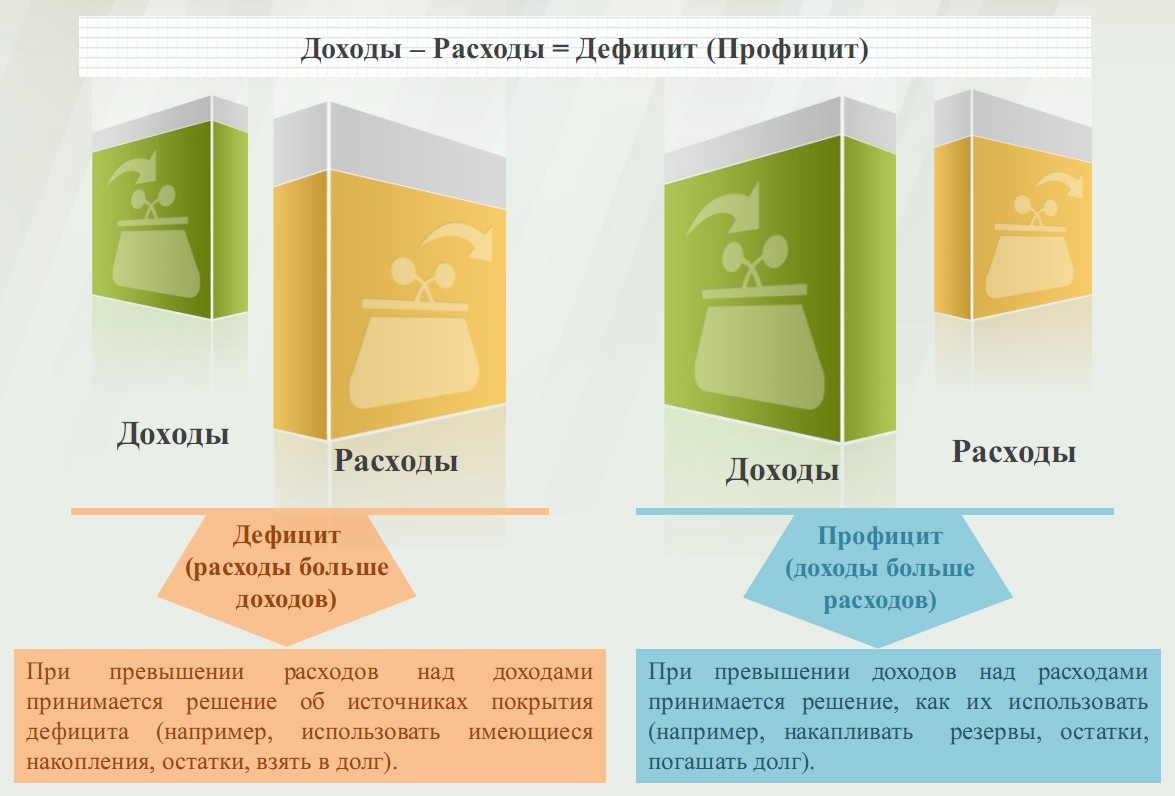 БЮДЖЕТ ДЛЯ ГРАЖДАН
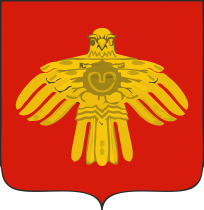 Бюджетная система. Структура консолидированного бюджета Российской Федерации
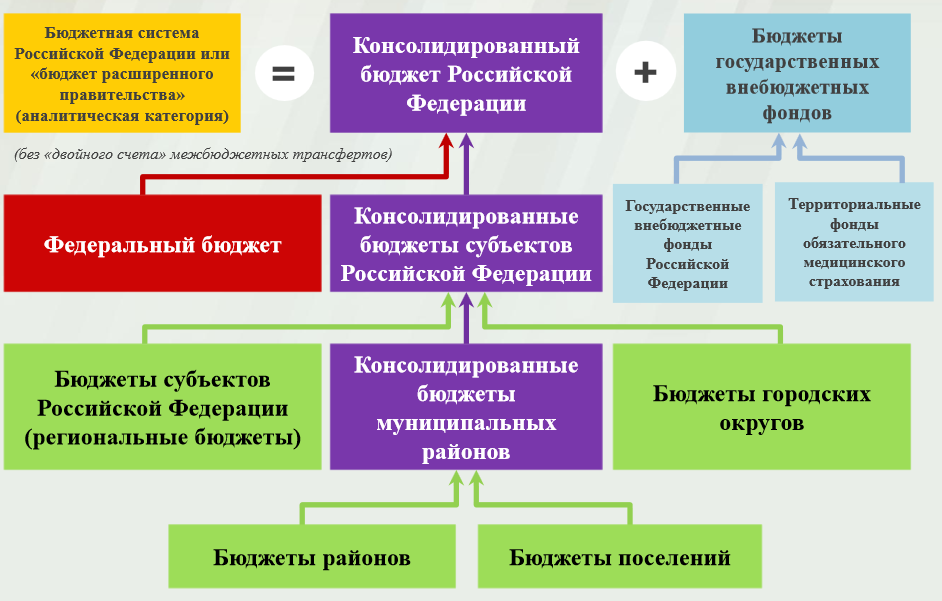 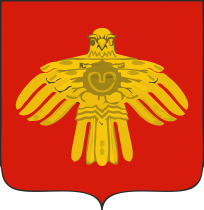 БЮДЖЕТ ДЛЯ ГРАЖДАН
Стадии бюджетного процесса:
Утверждение бюджета на очередной финансовый год и плановый период 
      (Совет сельского поселения «Иоссер»)

Исполнение бюджета текущего финансового года (Органы местного самоуправления; финансовые органы, главные распорядители)

Формирование отчетности об исполнении бюджета предыдущего отчетного финансового года (Финансовый орган, главные распорядители средств)

Утверждение отчета об исполнении бюджета предыдущего финансового года (Совет сельского поселения «Иоссер»)

Составление проекта бюджета на очередной финансовый год и плановый период (Финансовый орган, главные распорядители бюджетных средств)

Рассмотрение проекта бюджета на очередной финансовый год и плановый период (Совет сельского поселения «Иоссер»)
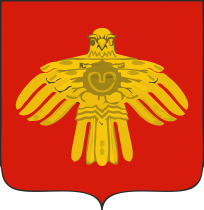 БЮДЖЕТ ДЛЯ ГРАЖДАН
Составление проекта бюджета основывается на :

Бюджетном послании президента Российской Федерации
Основных направлениях бюджетной и налоговой политики
Стратегии социально-экономического развития поселения
Прогнозе социально-экономического развития территории поселения
Прогнозе основных характеристик бюджета поселения
Муниципальных программ
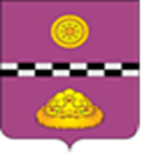 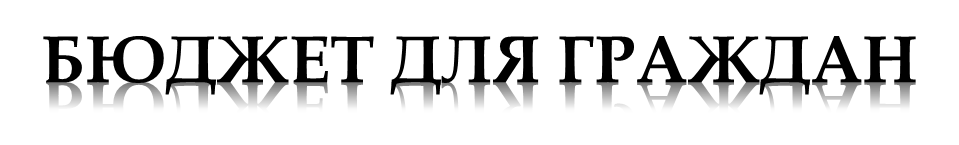 Основные задачи и приоритеты бюджетной политики
 сельского поселения «Иоссер»
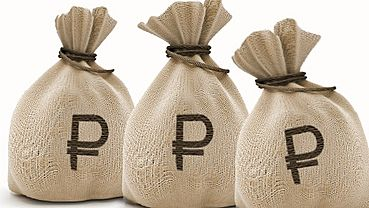 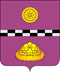 БЮДЖЕТ ДЛЯ ГРАЖДАН
Основные характеристики бюджета (тыс.рублей)
БЮДЖЕТ ДЛЯ ГРАЖДАН
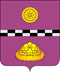 Мы, граждане, все являемся налогоплательщиками.
Структура зачисления налогов уплачиваемых гражданами в разрезе бюджетов
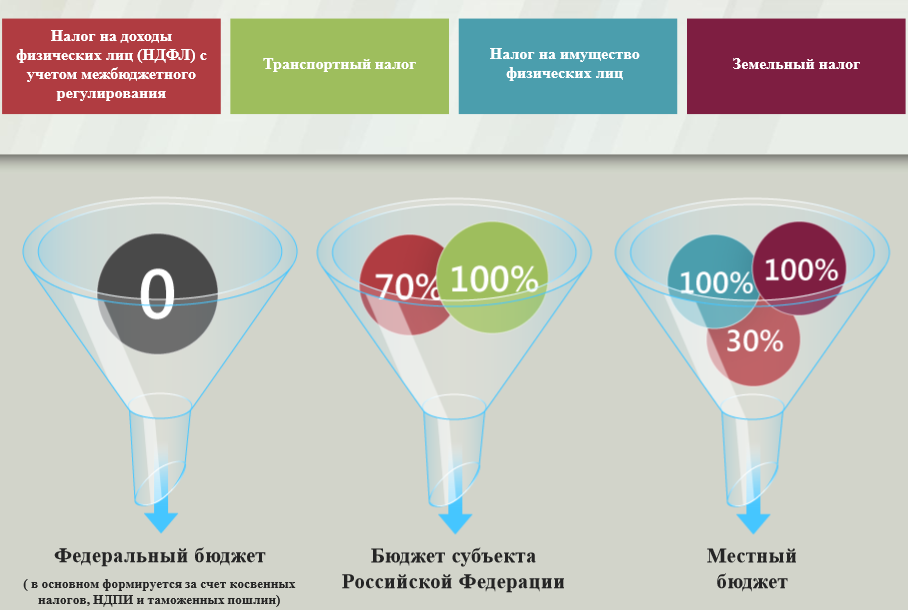 БЮДЖЕТ ДЛЯ ГРАЖДАНДоходы бюджета
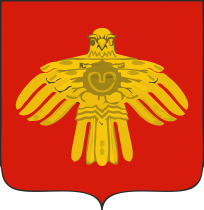 БЮДЖЕТ ДЛЯ ГРАЖДАН
РАСХОДНАЯ ЧАСТЬ БЮДЖЕТАРасходы бюджета сельского поселения «Иоссер»


Муниципальные                     Непрограммные  программы                              мероприятия
					2017 год – 34,7%                               2017 год – 65,3%
2018 год – 31,8%                               2018 год – 68,2%  
2019 год – 29,0%                               2019 год – 71,0%
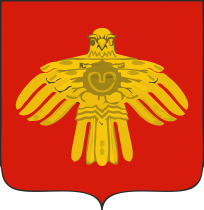 БЮДЖЕТ ДЛЯ ГРАЖДАНРАСХОДНАЯ ЧАСТЬ БЮДЖЕТАРасходы бюджета муниципального районаМуниципальные                     Непрограммные  программы                              мероприятия
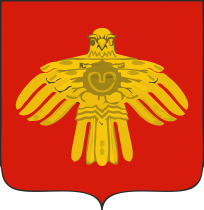 БЮДЖЕТ ДЛЯ ГРАЖДАН
Принятые муниципальные программы на уровне сельского поселения «Иоссер»
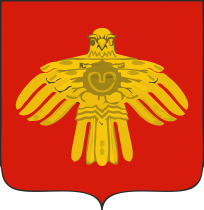 БЮДЖЕТ ДЛЯ ГРАЖДАН
Структура расходов бюджета сельского поселения «Иоссер»
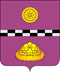 БЮДЖЕТ ДЛЯ ГРАЖДАН
Структура расходов 
бюджета сельского поселения «Туръя» на 2017 год
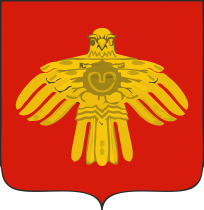 СПАСИБО ЗА ВНИМАНИЕ!